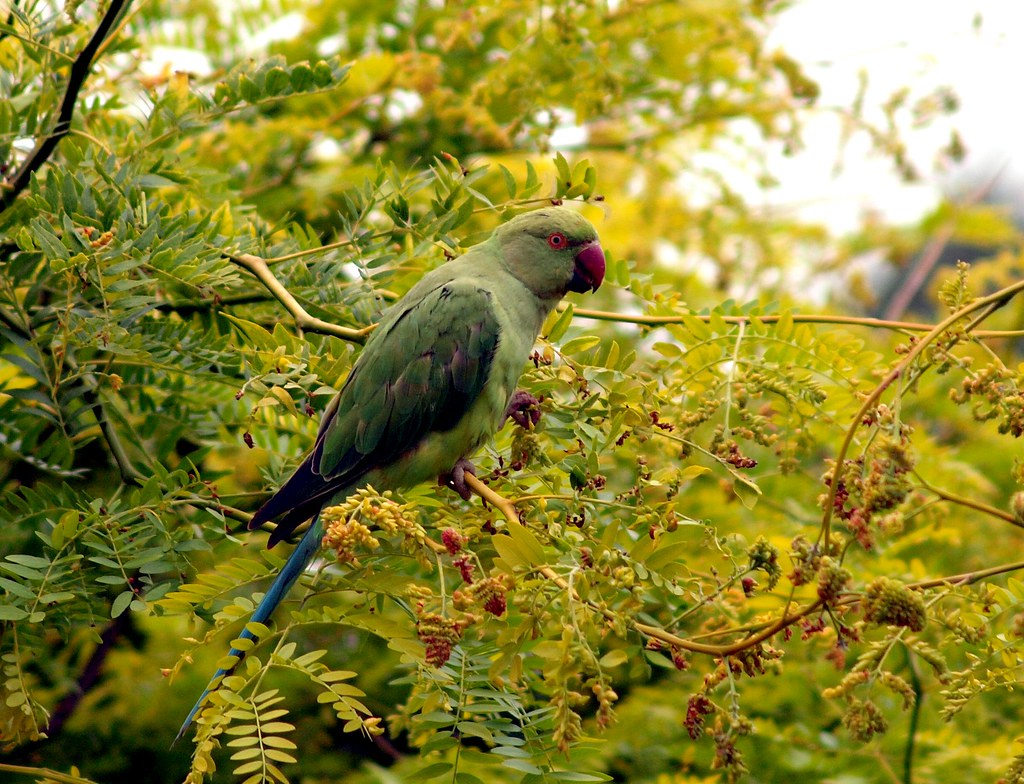 Huisvesting en hygiene
Les 3
Deze foto van Onbekende auteur is gelicentieerd onder CC BY
Vandaag:
Huisvesting vogels
Huisvesting vogels
Sierkooien
Eisen: Papegaaiachtigen hebben een hoge volière nodig (60 × 70 × 100 centimeter), omdat ze van klimmen houden. Een kanarie heeft vooral een brede volière nodig (80 × 40 × 50 centimeter).
Broedkooien
Een broedkooi is geschikt om vogels te kweken. De afmetingen zijn afhankelijk van de vogelsoort. Zorg voor voldoende nestgelegenheid.
Verrijking in de voilere
Minimaal 2 a 3 zitstokken aanwezig
Vogelbad
Touwen, ladders, bellen, doosjes, belletjes
Geen spiegel: wordt boos op zichzelf of verliefd op zichzelf
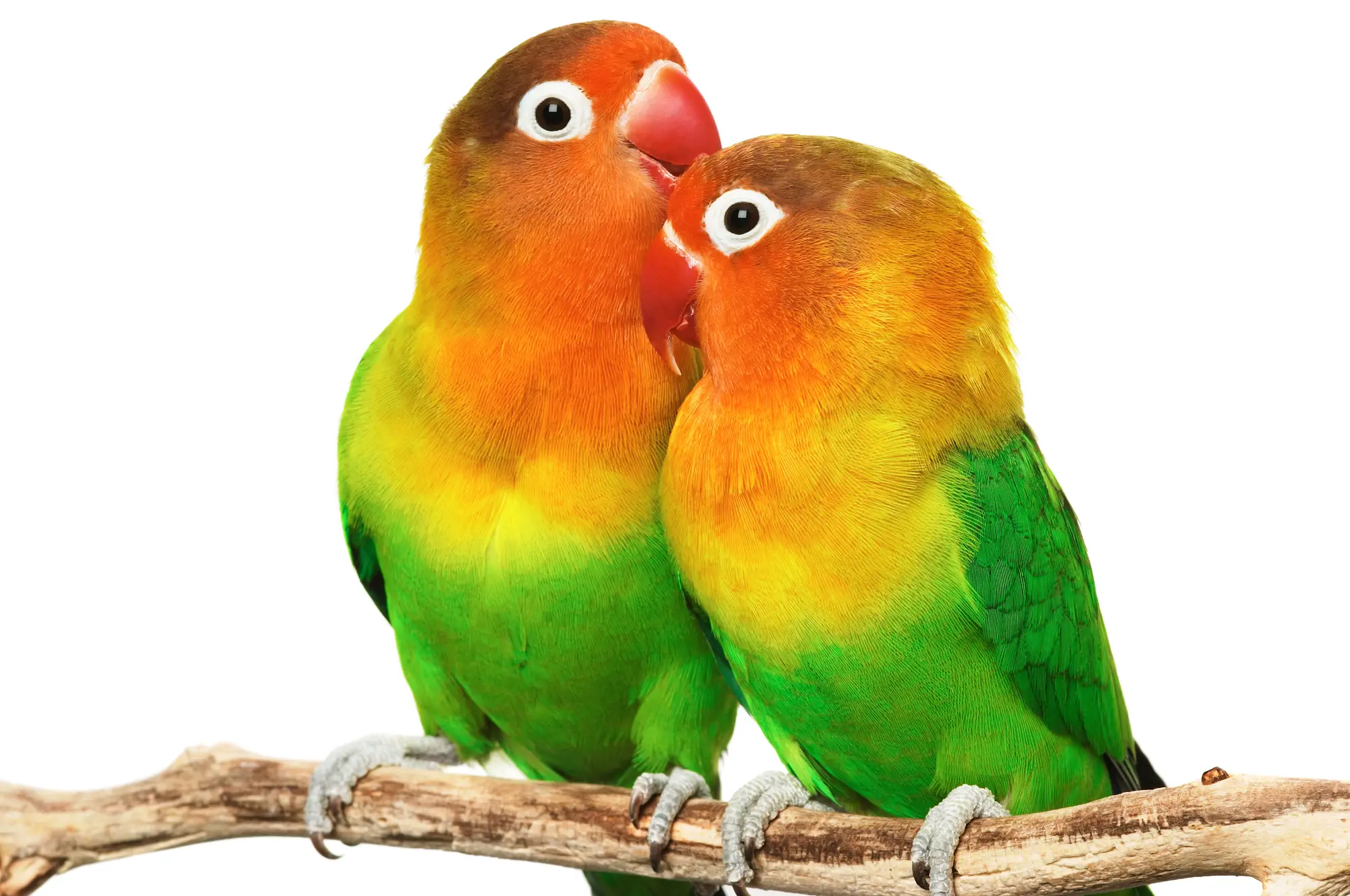 Vervoeren van vogels
Bodembedekking
Klimaat
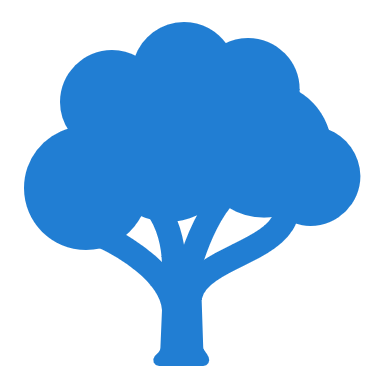 Natuurlijk zonlicht belangrijk voor vitamide D
Laat je vogel dus onder begeleiding af en toe naar buiten
Kan slecht tegen hele hoge temperaturen
Schaduw belangerijk
Opdracht